Implementing treatment-selection rules for multi-arm multi-stage (MAMS) trials using Stata’s nstage commands
Babak Choodari-Oskooei
Alexandra Blenkinsop, Mahesh KB Parmar
MRC Clinical Trials Unit at UCL
Institute of Clinical Trials & Methodology, University College London
UK Stata Conference | London     12-13 September 2023
Outline
Introduction to standard multi-arm multi-stage (MAMS) designs

MAMS selection designs

ROSSINI-2 trial example: Surgery ( to prevent surgical wound infection)

Sample size and operating characteristics of MAMS selection designs

Update to nstagebin command

Summary
2
Multi-Arm Multi-Stage (MAMS) designs
Methods by Royston et al. (2003)
For time-to-event outcomes

 Context: Randomised clinical trials 
Efficacy and safety of new interventions in a defined population 

 Control of operating characteristics are important
Probability of false positive (Type I error) 
Of interest to regulators and reviewers
Probability of true positive (Power)
Of interest to funders  

 Multiple research arms vs a common control arm

MAMS design has many advantages and challenges
E4
E5
Control
E1
E2
E3
E6
E7
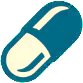 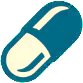 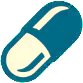 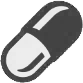 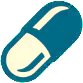 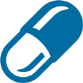 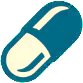 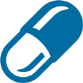 Stage 1
Stage 2
Stage 3
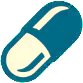 3
Example: ROSSINI-2 MAMS trial in surgery
4
Example: ROSSINI-2 MAMS design
8-arm 3-stage trial in surgery 
i.e. 7 pairwise comparisons

Clinical outcome composite binary, 
Surgical site infection (SSI) within 4 weeks
Same outcome used in all stages 




*) FWER is strongly controlled using Dunnett’s probability/correction.
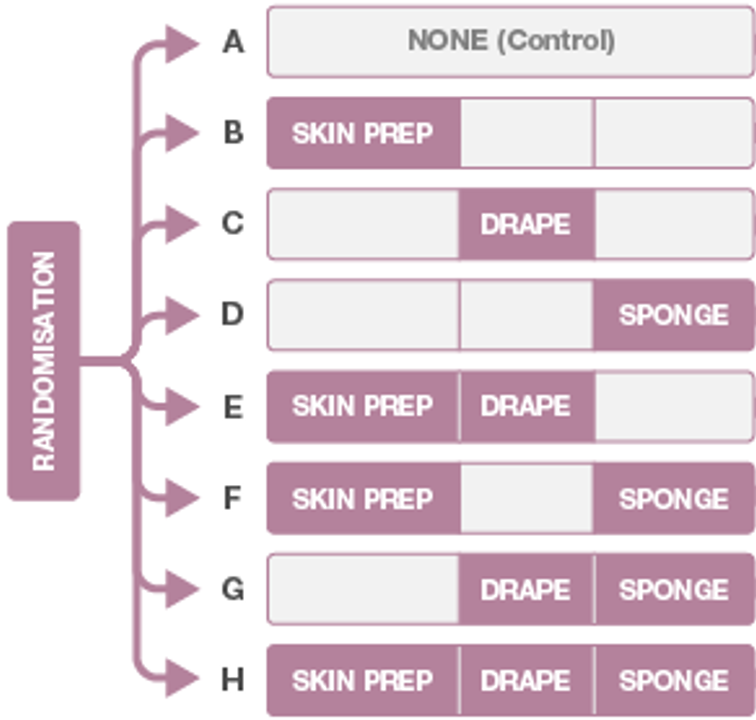 5
Example – the surgical trial
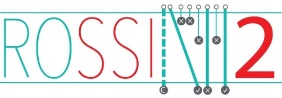 8-arm 3-stage surgical trial 
Clinical outcome: composite binary, surgical site infection (SSI);
Main interventions
A) Chlorhexidine 2% alcoholic skin prep [versus any other standard wound prep agent of surgeon’s choice]
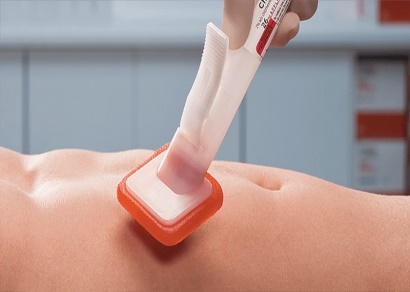 B) Loban-impregnated incise drapes [versus no drape]
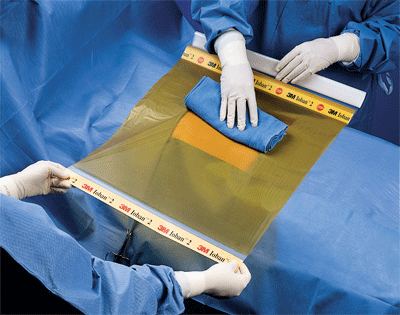 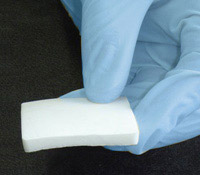 C] Gentamicin-impregnated collagen sponge [versus no sponge]
6
Two steps to design such study
Step 1: Find stagewise design significance levels and power given prespecified overall operating characteristics:
Control the overall type I rate (FWER) and power
Consider available information about the effectiveness of treatments 
 nstagebinopt Stata command 
Choodari-Oskooei et al. (2023), DOI:https://doi.org/10.1177/1536867X231196295


Step 2: Conduct sample size calculations and estimate the trial timelines, using the design parameters found in Step 1.
nstagebin Stata command
7
nstagebinopt command for designs
Syntax:
nstagebinopt, alpha(0.025) power(0.85) fwer nstage(3) arms(8) theta0(0) theta1(-0.05) ctrlp(0.15) ltfu(0.04) fu(4) accrate(118 248 248) aratio(0.5) plot
Aim to control of the FWER
Remove if aim is to control 
pairwise error rate (PWER)
8
[Speaker Notes: Program searches for optimal/admissible designs and outputs them as a table.]
nstagebinopt output
n-stage (binary) trial design                      version 1.0.2, 09 June 2023
---------------------------------------------------------------------------------
Admissible designs for a 8-arm 3-stage trial with binary outcome based on
Choodari-Oskooei, Bratton, and Parmar (2023) Stata Journal 23(3).
---------------------------------------------------------------------------------
Design    q-range    Stage     Sig.    Power   Alloc.  E(N|H0)  E(N|H1)   FWER
number                        level             ratio                     (SE)
---------------------------------------------------------------------------------
 1      [0.00,0.09]    1      0.31     0.93     0.50     4658     8667   0.0249
                       2      0.16     0.93                             (0.0003)
                       3     0.005     0.92
---------------------------------------------------------------------------------
 2      [0.10,0.65]    1      0.40     0.94     0.50     4683     8437   0.0253
                       2      0.14     0.94                             (0.0003)
                       3     0.005     0.91
---------------------------------------------------------------------------------
 3      [0.66,0.77]    1      0.15     0.93     0.50     4989     8277   0.0254
                       2      0.08     0.93                             (0.0003)
                       3     0.005     0.90
---------------------------------------------------------------------------------
 4      [0.78,1.00]    1      0.27     0.99     0.50     6506     7824   0.0253
                       2      0.14     0.99                             (0.0003)
                       3     0.004     0.85
---------------------------------------------------------------------------------
 Note: each design minimises the loss function (1-q)E(N|H0)+qE(N|H1) for values of
       q specified in q_range. H1 is the hypothesis that all of the experimental
       arms are effective.
Loss function used in nstagebinopt
[Speaker Notes: Program searches for optimal/admissible designs and outputs them as a table.]
8-arm 3-stage optimal standard MAMS design
*) Familywise type I error rate (FWER), calculated using Dunnett’s probability
 **) Overall pairwise power as defined by Royston et al. (2003)
Note:
Sample size: if we run the same trial as separate 7 two-arm trials: 11,396 (7*1628)
The FWER across 7 two-arm trials is 0.16, 1-(1-0.025)^7
***) nstagebin, alpha(0.40 0.14 0.005) power(0.94 0.94 0.91) nstage(3) theta0(0) theta1(-0.05) ctrlp(0.15) arms(8 8 8) ltfu(0.04) fu(4) accrate(118 248 248) aratio(0.5) tunit(4) ess
Sample size for funding application.
10
[Speaker Notes: Trials were redesigned as seamless phase II/III two-arm multi-stage trials to see if savings in time and resources could be made using this approach
An estimate of the PPV was obtained from a meta-analysis by Horne et al. (PPV=95%)

Seamless two-arm multi-stage designs give huge savings in sample size and time even with gains in power
Savings that can be made in a multi-arm multi-stage trial compared to separate two-arm trials will therefore be vast
Adding extra intermediate stages slightly reduces power but also reduces chance of continuing ineffective arms to the final stage
Lower sig. level can therefore be used in final stage thus reducing the maximum sample size]
8-arm 3-stage optimal standard MAMS design
*) Familywise type I error rate (FWER), calculated using Dunnett’s probability
 **) Overall pairwise power as defined by Royston et al. (2003)
Note:
Sample size: if we run the same trial as separate 7 two-arm trials: 11,396 (7*1628)
The FWER across 7 two-arm trials is 0.16, 1-(1-0.025)^7
***) nstagebin, alpha(0.40 0.14 0.005) power(0.94 0.94 0.91) nstage(3) theta0(0) theta1(-0.05) ctrlp(0.15) arms(8 8 8) ltfu(0.04) fu(4) accrate(118 248 248) aratio(0.5) tunit(4) ess
11
[Speaker Notes: Trials were redesigned as seamless phase II/III two-arm multi-stage trials to see if savings in time and resources could be made using this approach
An estimate of the PPV was obtained from a meta-analysis by Horne et al. (PPV=95%)

Seamless two-arm multi-stage designs give huge savings in sample size and time even with gains in power
Savings that can be made in a multi-arm multi-stage trial compared to separate two-arm trials will therefore be vast
Adding extra intermediate stages slightly reduces power but also reduces chance of continuing ineffective arms to the final stage
Lower sig. level can therefore be used in final stage thus reducing the maximum sample size]
Standard MAMS designs
E4
E5
Control
E1
E2
E3
E6
E7
Many research arms may pass the interim stages
In fact, they all reach the final stage if all interventions are effective 

Maximum sample size can be too large to achieve, or for funding agencies to fund it.
Stage 1
Stage 2
Stage 3
12
MAMS selection designs
Pre-specify a subset of arms that are allowed to continue to next stage(s).
This provides a ceiling on sample size, 
Simplifies planning,
Shortens the trial timelines and reduces costs.

Pre-specify a selection rule at design stage
E.g., in a 8-arm 3-stage design, the rule might be 7:5:3

Selection based on relative performance of arms 
i.e., those with highest estimated treatment effects.
E4
E5
Control
E1
E2
E3
E6
E7
Stage 1
Stage 2
Stage 3
13
ROSSINI 2: 8-arm 3-stage MAMS selection design
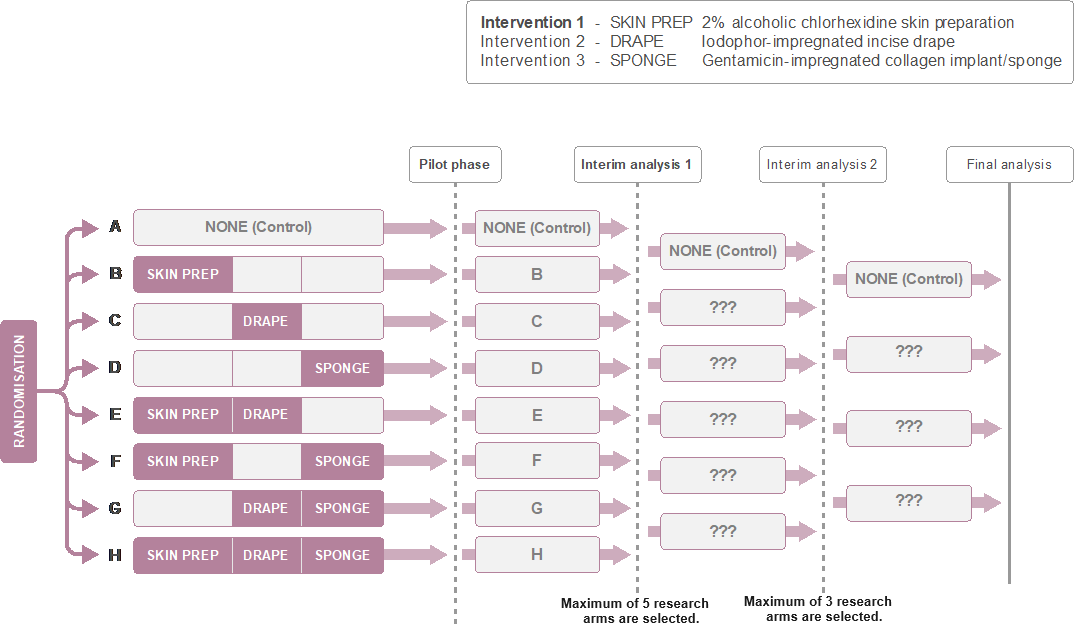 Selection rule is 7:5:3.
Includes lack-of-benefit rules, as well.
Ref: Choodari-Oskooei, et al. (2024): 10.1186/s12874-024-02247-w
14
[Speaker Notes: Motivating example for implementing this methods
ROSSINI 2 is a phase III MAMS trial investigating interventions to prevent surgical site infection following abdominal surgery
3 interventions, applied alone and in combination (7 research arms, control = no intervention)
2 interim analyses planned, where the primary outcome will be assessed on each arm according to the pre-specified stopping rules and any arms not demonstrating sufficient benefit will be stopped 
It has also been decided that the trial will guarantee to stop 2 research arms at each analysis, as a means of controlling resources and aiding planning – scheduled at around a 1/5 and ½ way through trial
Requires mechanism for determining which to select]
nstagebin for sample size calculations
Syntax for the standard MAMS design:

nstagebin, alpha(0.40 0.14 0.005) power(0.94 0.94 0.91) nstage(3) theta0(0) theta1(-0.05) ctrlp(0.15) arms(8 6 4) ltfu(0.04) fu(4) accrate(118 248 248) aratio(0.5) tunit(4) ess selection
Note the input values in 
arms() option  
Selection rule is 7:5:3
15
[Speaker Notes: Program searches for optimal/admissible designs and outputs them as a table.]
MAMS selection design: nstagebin output
Output has 2 main sections






Section 1
n-stage trial design - binary outcome       version 1.0.3, 09 Sep 2024
-----------------------------------------------------------------------
Sample size for a 8-arm 3-stage trial with binary outcome based on
Bratton et al. (2013) BMC Med Res Meth 13:139 and Choodari-Oskooei,
Bratton, and Parmar (2023) Stata Journal 23(3).
-----------------------------------------------------------------------

Control arm event rate = 0.15
Delay in observing outcome = 4 months
Attrition rate for outcome = 0.04
MAMS selection design: Select best 5 3 arms at stages 1-2

Operating characteristics
-----------------------------------------------------------------------------
             Alpha(1S)      Power   theta|H0   theta|H1    Length*      Time*
-----------------------------------------------------------------------------
Stage 1         0.4000      0.940      0.000     -0.050     19.979     19.979
Stage 2         0.1400      0.940      0.000     -0.050      9.165     29.144
Stage 3         0.0050      0.910      0.000     -0.050     11.994     41.138
Pairwise        0.0039      0.849**                                    41.138
FWER (SE)       0.0251   (0.0003)
-----------------------------------------------------------------------------
 *  Length (duration of each stage) is expressed in month periods
 ** Overall power
FWER is calculated using simulations with 250000 replications
16
[Speaker Notes: Program performs sample size calculations and produces easy-to-interpret output with sample size per stage and operating characteristics]
Cumulative sample sizes per arm per stage
                       ---------Stage 1---------
                       Overall  Control   Exper.
------------------------------------------------
Number of active arms        8        1        7
Accrual rate*            118.0     26.2     91.8
Active arms
Patients for analysis     1809      402      201
Patients recruited**      2358      524      262
All arms
Patients recruited**      2358                  
------------------------------------------------
                       ---------Stage 2---------
                       Overall  Control   Exper.
------------------------------------------------
Number of active arms        6        1        5
Accrual rate*            248.0     70.9    177.1
Active arms
Patients for analysis     2989      854      427
Patients recruited**      4108     1173      587
All arms
Patients recruited**      4632                  
------------------------------------------------
                       ---------Stage 3---------
                       Overall  Control   Exper.
------------------------------------------------
Number of active arms        4        1        3
Accrual rate*            248.0     99.2    148.8
Active arms
Patients for analysis     4719     1887      944
Patients recruited**      4915     1966      983
All arms
Patients recruited**      6613                  
------------------------------------------------

Expected sample size | 0 effective arms = 4610     
Expected sample size | 7 effective arms = 6486
MAMS Selection design: nstagebin output
Section 2
17
[Speaker Notes: Program performs sample size calculations and produces easy-to-interpret output with sample size per stage and operating characteristics]
ROSSINI 2 8-arm 3-stage MAMS selection design:Selection rule: 7:5:3
*) Familywise type I error rate (FWER), calculated using Dunnett’s probability
Note:
Sample size: if we run the same trial as separate 7 two-arm trials: 11,396 (7*1628)
The FWER across 7 two-arm trials is 0.16, 1-(1-0.025)^7
***) nstagebin, alpha(0.40 0.14 0.005) power(0.94 0.94 0.91) nstage(3) theta0(0) theta1(-0.05) ctrlp(0.15) arms(8 6 4) ltfu(0.04) fu(4) accrate(118 248 248) aratio(0.5) tunit(4) ess sel
18
[Speaker Notes: Trials were redesigned as seamless phase II/III two-arm multi-stage trials to see if savings in time and resources could be made using this approach
An estimate of the PPV was obtained from a meta-analysis by Horne et al. (PPV=95%)

Seamless two-arm multi-stage designs give huge savings in sample size and time even with gains in power
Savings that can be made in a multi-arm multi-stage trial compared to separate two-arm trials will therefore be vast
Adding extra intermediate stages slightly reduces power but also reduces chance of continuing ineffective arms to the final stage
Lower sig. level can therefore be used in final stage thus reducing the maximum sample size]
Considerations when choosing MAMS selection designs?
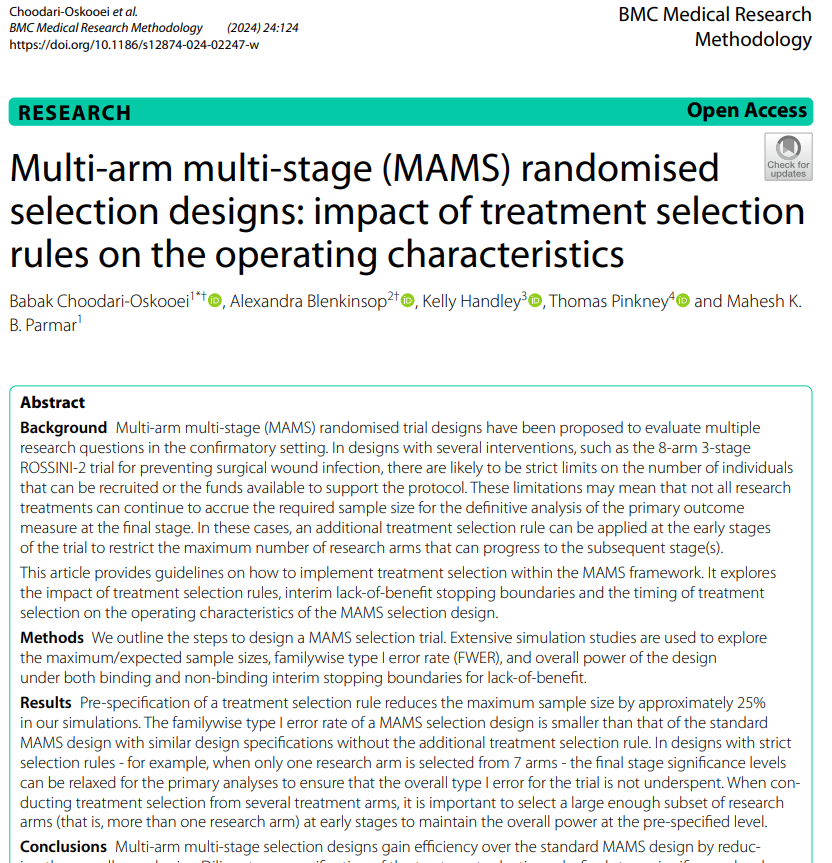 How to select after stage 1?

How many to select? 

When to select?

Link: 
https://doi.org/10.1186/s12874-024-02247-w
We will come back to these questions!
19
MAMS trials in postpartum haemorrhage (PPH)
Globally, PPH is the leading cause of maternal deaths with ~70,000 every year, 
One woman dying from PPH every 8 minutes
Particularly in sub-Saharan Africa PPH is responsible for 25% of deaths

The RED trial investigates the clinical efficacy of 3 different devices against control.
Clinical outcome: composite binary
A 4-arm (MAMS) trial

Two devices are almost identical with a very minor difference in their mechanism.
Control arm 
Research arm 1: UBT Ellavi, fixed-volume 
Research arm 2: UBT Ellavi, free-flow
Research arm 3: USD
familywise error rate control
(2.5%, one-sided)
20
MAMS trials in PPH
Compared with 3 two-arm trials:
1) Targeting effect size of 1/3 reduction in risk, with near optimal allocation ratio. 
2) Design with interim lack-of-benefit rules.
3) Note the final analysis sig. level: 0.009 (used Dunnett’s correction)
21
RED MAMS selection trial
Selection rule: 3:1
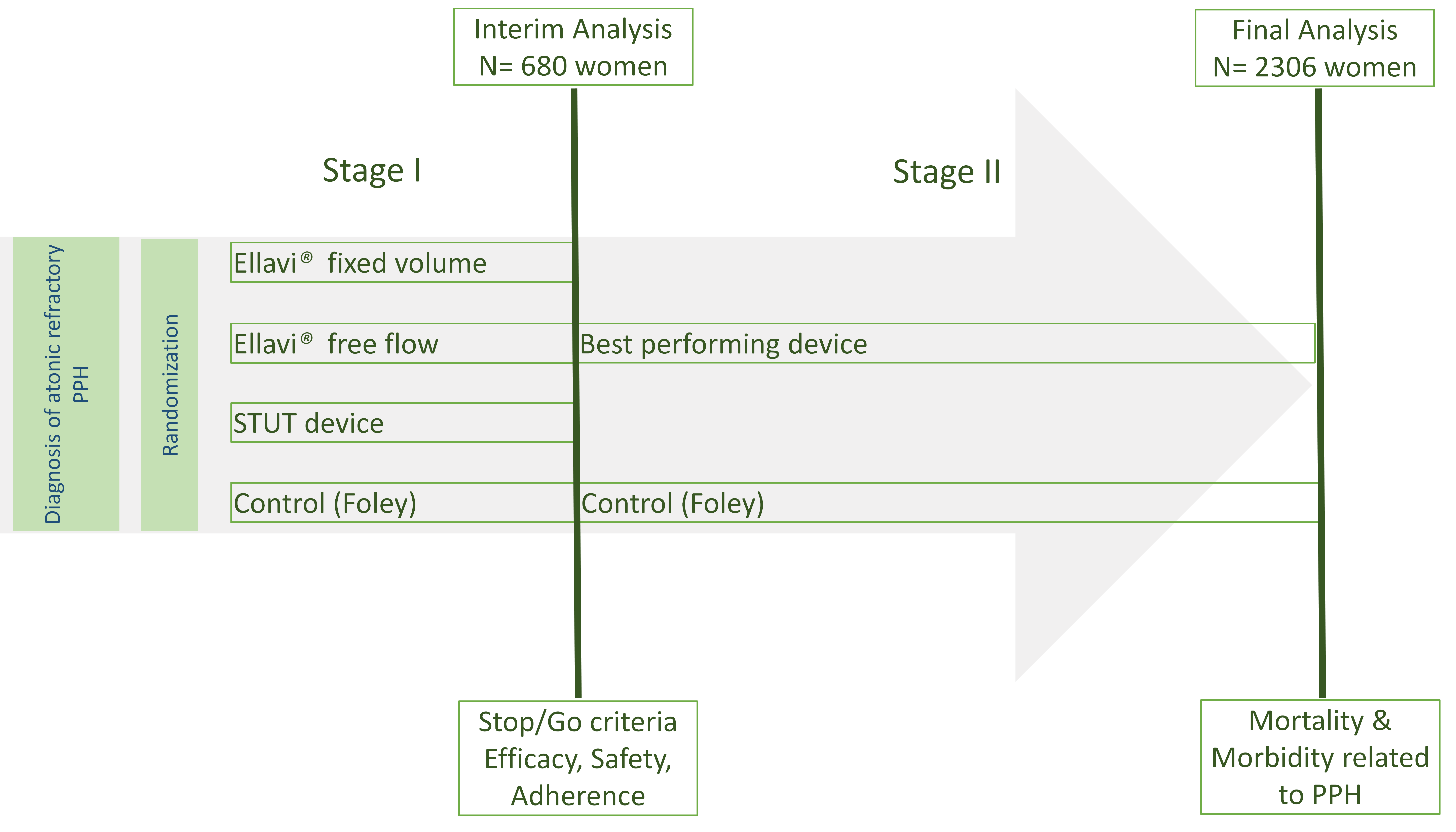 Selection stage
Stage 2
Device 1
Device 2
Device 3
Control
Control
22
RED MAMS selection trial in PPH
MAMS selection and full MAMS designs:
1) Targeting effect size of 1/3 reduction in risk, with near optimal allocation ratio.
23
Summary
Consider MAMS selection designs when there is clear and strict limit:
on the number of individuals that can be recruited,
funds available to support trial, 
timeline for trial. 

MAMS designs allow for both treatment selection and interim stopping boundaries for lack-of-benefit.
Both rules are prespecified,
MAMS selection designs can produce maximum sample size savings of up to 25% compared to the optimal (standard) MAMS design and by more than 40% compared with multiple 2-arm trials.  
nstagebin Stata command allow for prespecified treatment selection and lack-of-benefit rules:
Used to design MAMS selection trials in a range of disease area, including:
Cancer, surgery, maternal health, fertility, maternal health, dermatology, …
24
[Speaker Notes: MAMS designs can greatly increase the rate at which new treatments are evaluated by
Incorporating phase 2 and 3 into a single trial
Assessing multiple new treatments vs a common control
Ceasing recruitment to arms which are showing no effect during the trial]
Acknowledgements
Thanks to:
Alexandra Blenkinsop (Imperial College London)
Daniel Bratton (GSK)
Ian White (UCL)
Matthew Sydes (UCL)
Max Parmar (UCL) 
Tom Pinkney (Birmingham University)
Patrick Royston (UCL)

All the collaborators: particularly, those involved in ROSSINI-2 trial
25
References
Choodari-Oskooei, et al. (2024) Multi-arm multi-stage (MAMS) randomised selection designs: impact of treatment selection rules on the operating characteristics. BMC Medical Research Methodology 24(124). DOI: 10.1186/s12874-024-02247-w

Pinkney. 2023. https://fundingawards.nihr.ac.uk/award/NIHR156728

Choodari-Oskooei, et al. (2023) Facilities for optimizing and designing multi-arm multi-stage (MAMS) randomized controlled trials with binary outcomes. The Stata Journal; 23(3), 774–798. doi: https://doi.org/10.1177/1536867X231196295

Choodari-Oskooei, et al. (2023) Treatment selection in multi-arm multi-stage designs: With application to a postpartum haemorrhage trial. Clinical Trials. 20(1):71-80. DOI: 10.1177/17407745221136527

Choodari-Oskooei, et al. (2022) Multi-arm multi-stage (MAMS) platform randomized clinical trials. In: Principles and Practice of Clinical Trials. Springer. DOI: 10.1007/978-3-319-52677-5_110-1

Royston, et al. (2003) Novel designs for multi-arm clinical trials with survival outcomes with an application in ovarian cancer. Statistics in Medicine. 22:2239–2256. doi: 10.1002/sim.143
26
Thank you for your attention
Step 1 leads us to optimal MAMS designs
Loss function used in nstagebinopt
28
[Speaker Notes: Designs which minimise the expected sample size E(N) under a particular hypothesis (optimal design) are of interest]
8-arm 3-stage null-optimal, minimax and admissible designs
*) nstagebinopt, alpha(0.025) power(0.85) fwer nstage(3) arms(8) theta0(0) theta1(-0.05) ctrlp(0.15) ltfu(0.04) fu(4) accrate(118 248 248) aratio(0.5) plot
**) nstagebin, alpha(0.27 0.14 0.004) power(0.99 0.99 0.85) nstage(3) theta0(0) theta1(-0.05) ctrlp(0.15) arms(8 8 8) ltfu(0.04) fu(4) accrate(118 248 248) aratio(0.5) tunit(4) ess
***) nstagebin, alpha(0.31 0.16 0.005) power(0.93 0.93 0.92) nstage(3) theta0(0) theta1(-0.05) ctrlp(0.15) arms(8 8 8) ltfu(0.04) fu(4) accrate(118 248 248) aratio(0.5) tunit(4) ess
29